Behavioral
Dr. Putu Sudira, M.P.
putupanji@uny.ac.id – 08164222678
http://staff.uny.ac.id/cari/staff?title=Putu+Sudira
Sek.Prodi PTK PPs  UNY, peneliti terbaik Hibah Disertasi 2011, lulusan cumlaude S2 PPs UGM – S3 PPS UNY; Kantor: Vocational and Technology Education Lantai II sayap   timur  Gedung Pascasarjana UNY
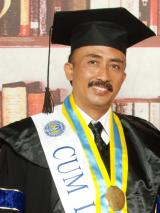 Dr.  Putu Sudira, M.P. PTK PPs UNY
Behavioral
teaching and learning is based on the fundamental idea that behavior is controlled by its consequences.
Dr.  Putu Sudira, M.P. PTK PPs UNY
Behavioral Theory
John B. Watson (1900)  focus in psychology, focusing on thoughts, feelings, or unobservable introspections.

B. F. Skinner (1930) behaviorism as applied to teaching and learning in classrooms.
Dr.  Putu Sudira, M.P. PTK PPs UNY
Behavioral Theory
behavioral theorists and researchers teaching white rats or pigeons to press a bar or touch a button to receive a reward;
Dr.  Putu Sudira, M.P. PTK PPs UNY
Behavioral Theory
Reinforcement: increase in the frequency of responding,
Punishment: to a decrease in the frequency of responding.
Extinction: to a decrease in the frequency of a previously reinforced response.
Dr.  Putu Sudira, M.P. PTK PPs UNY
Methods: Basic Behavioral Operations
positive reinforcement, 
negative reinforcement, 
extinction, 
response cost punishment, and
punishment involving the application of aversives
Dr.  Putu Sudira, M.P. PTK PPs UNY
Applications of Basic Behavioral Operations
Teacher Praise/ pujian guru.
Token Systems/ penghargaan/kenangan.
Differential Reinforcement
Limitations and Criticisms of a Behavioral View
Bribery and Coercion
Extrinsic Rewards and Intrinsic Motivation
Dr.  Putu Sudira, M.P. PTK PPs UNY
Best Practice Saaudara?
....................
.......................
...............................
.......................................
................................................
Dr.  Putu Sudira, M.P. PTK PPs UNY
TerimakasihBerkarya Budayanya orang Hidup Panji Sudira
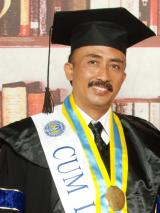 Dr.  Putu Sudira, M.P. PTK PPs UNY